Prevention Services
Youth school-based and community
Who are we?

Providing Preventative Mental Health for the Eastern Jackson County Area
The Burrell Prevention team consists of state certified Prevention Specialists. Specialists are split between two focuses: social emotional learning, and Prevention Diversion. Our SEL specialists facilitate groups for students in their schools and communities. Diversion specialists meet with suspended students one-on-one, and youth court groups, to introduce them to mental health and implement a behavioral intervention program.  All specialists also partner with external organizations to co-facilitate groups in community spaces for Jackson county youth.
What is prevention?
Prevention in mental health focuses on proactive measures to reduce the risk of mental health issues. Unlike traditional mental health practices, which often emphasize treatment after problems arise, preventive mental health encourages interventions that promote well-being before any symptoms manifest.​
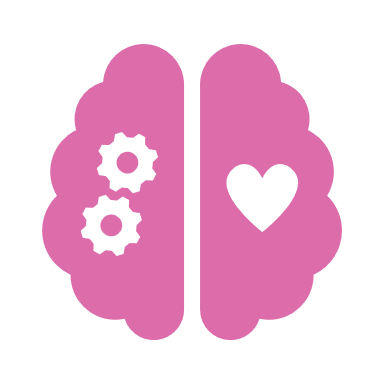 Social emotional learning (SEL)
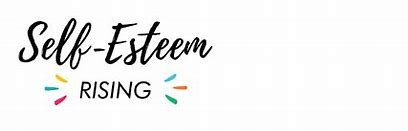 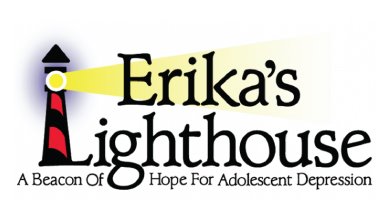 Burrell Prevention team provides SEL groups for elementary and middle schools. ​
Programs run either an entire semester, or the school year depending on the curriculum and needs of students.​
Curriculums for groups are chosen by the school from a menu of evidence-based programs​
Topics for SEL groups include:​
Loneliness​
Bullying​
Self Confidence ​
Classroom kindness​
Coping skills​
Goal setting and making choices
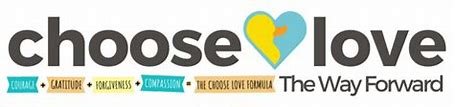 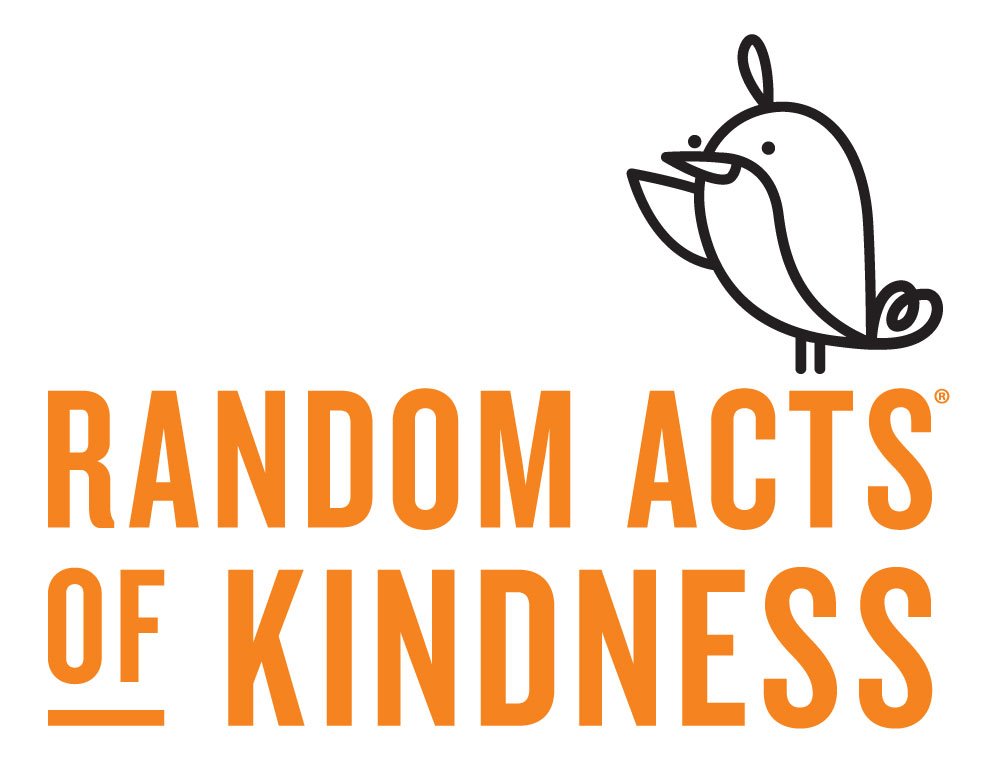 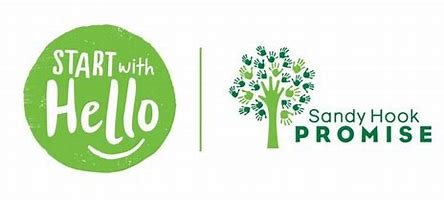 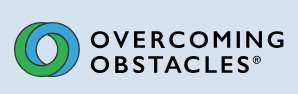 SEL enrollment
Prevention diversion
Prevention Diversion is designed for students in Middle and High School who are suspended for behavioral concerns such as substance use and fighting. ​
Students who participate in the diversion program can learn healthy coping, substance use education, decision-making skills, and goal setting practices. ​
Students enrolled in the diversion program will participate in a Daily Living Assessment to ensure the best programming is selected.​
Diversion sessions take place during school, once a week, for typically an hour. The diversion program can last 6-12 weeks depending on engagement and needs of the student. If a student is suspended long-term, office and virtual sessions are available. ​
Students participating in the diversion program can reduce their suspensions and prevent future discipline upon completion of the program.​
Each school district has their own specific suspension policies and discipline regarding diversion.
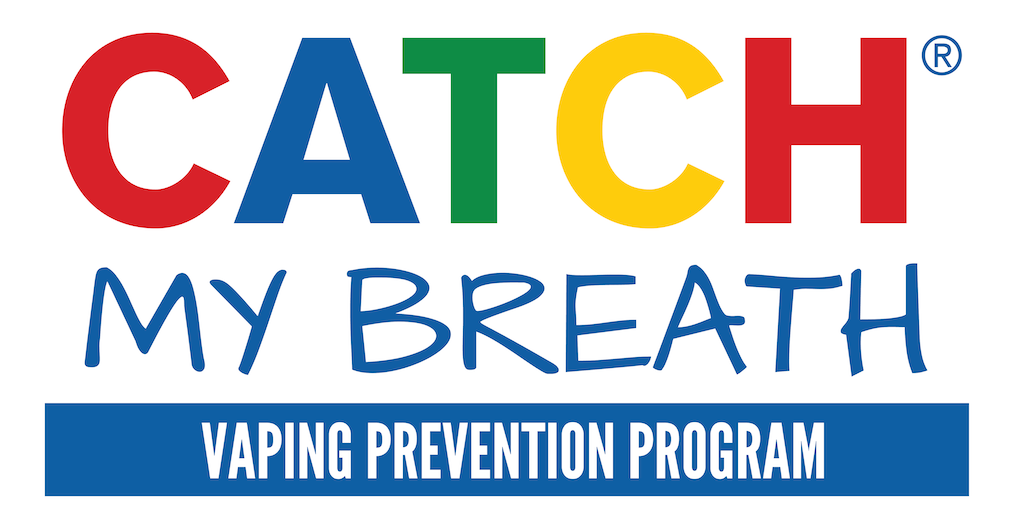 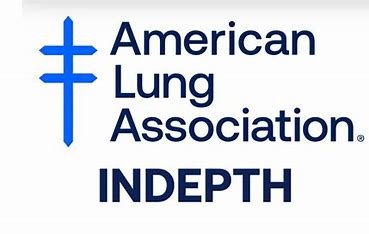 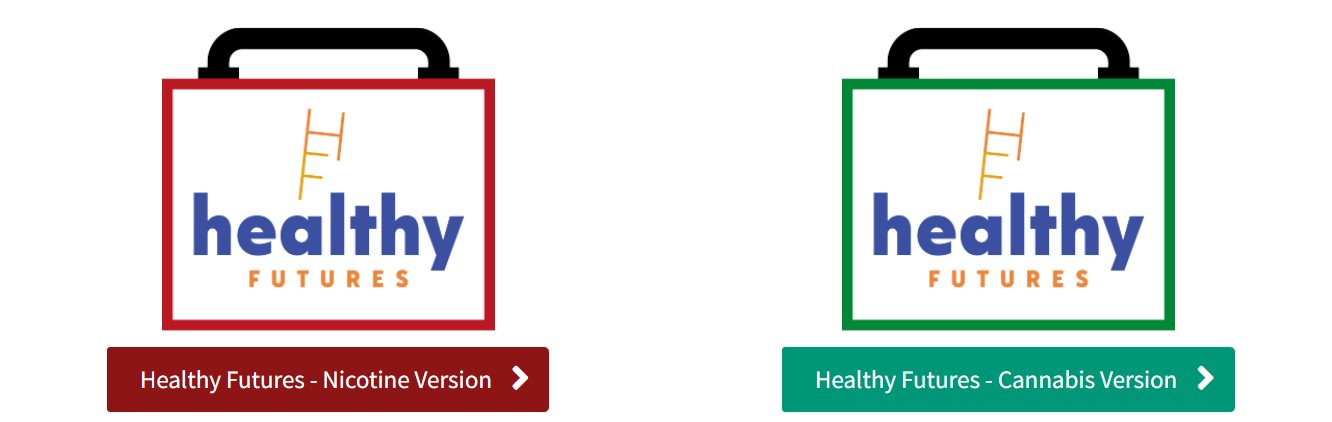 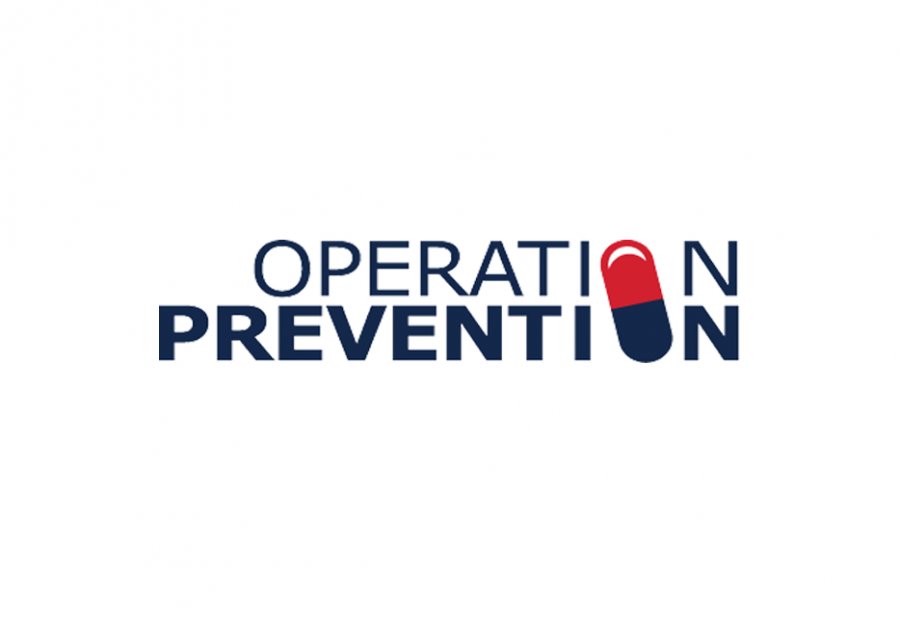 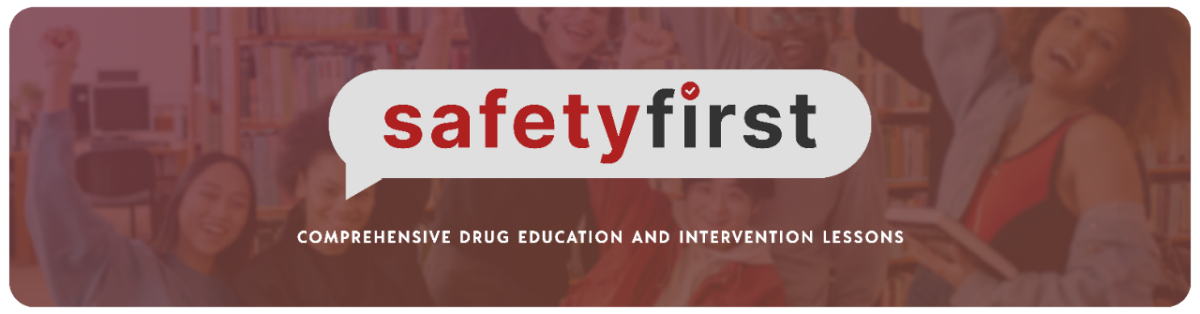 Diversion enrollment
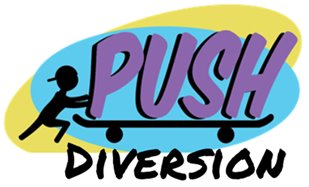 Diversion referral process​
Student is suspended from school for substance use, fighting, or other behavioral concerns.​
A consent form is sent to the parent/guardian to be signed.​
A counselor or FSL will fill out the referral form and email it, along with the signed consent form, to the Prevention Supervisor.​
If the referred student is not currently enrolled in another Burrell school-based program, they are assigned a Prevention Diversion specialist.​
The specialist will reach out to parent/guardian and begin sessions with the student at their school in accordance with their class schedule. ​
Eastern Jackson county prevention coalition
EJCPC is a group of community members and mental health professionals that are dedicated to creating and maintaining a healthy, drug-free Jackson County. 
Created in the summer of 2024, this new, still-growing coalition is backed by the Burrell Prevention team. 
We aim to hold events, education sessions, and provide information about local issues including drug use, violence, and youth services.
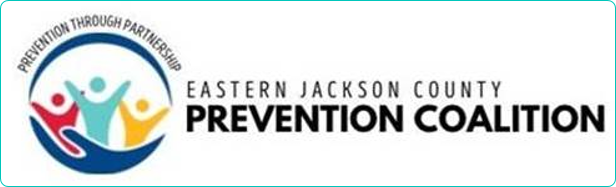